www.grupodinamizador.jimdo.com
Página virtual
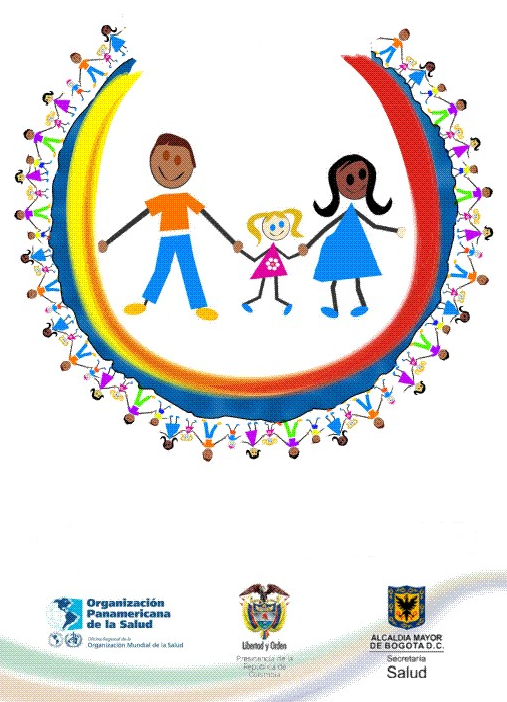 ALIANZA POR LA SALUD PÚBLICA
Propuesta de Trabajo 
Año 2014
Alianza por la Salud Pública
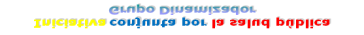 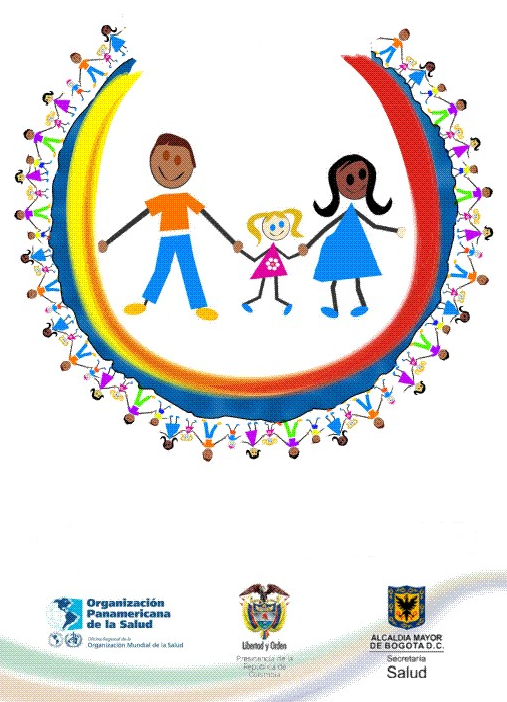 ALIANZA POR LA SALUD PÚBLICA
Plenaria Marzo 5 de 2014
   Agenda

         1. Presentación Plan de Trabajo 2014. 
   2. Conversatorio Formación y práctica en Salud Pública       en el Distrito Capital    Ministerio de Salud y Protección Social 
         3.  Trabajo de mesas 
         4.    Varios
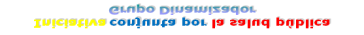 ALIANZA POR LA SALUD PÚBLICA
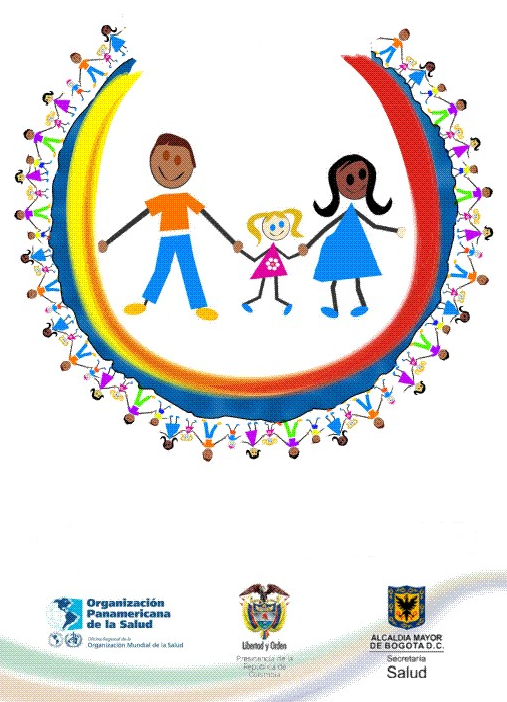 PROGRAMACIÒN DE PLENARIAS- 
               CONVERSATORIOS - 2014
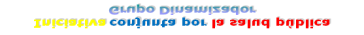 ALIANZA POR LA SALUD PÚBLICA
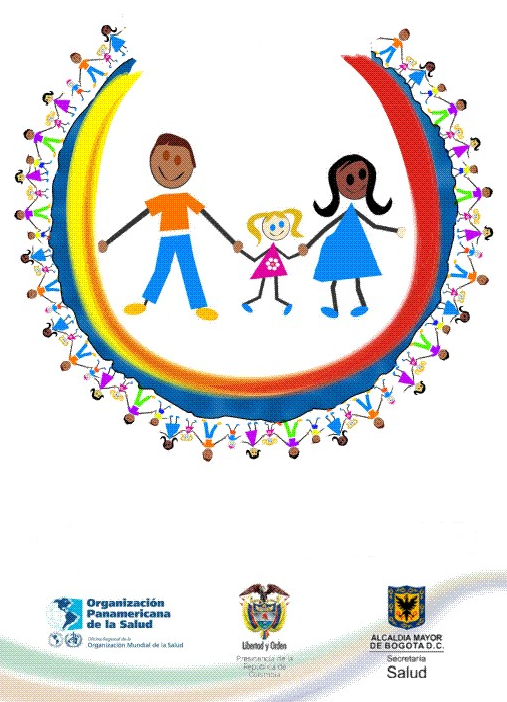 PROGRAMACIÒN DE PLENARIAS- 
               CONVERSATORIOS - 2014
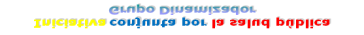 ALIANZA POR LA SALUD PÚBLICA
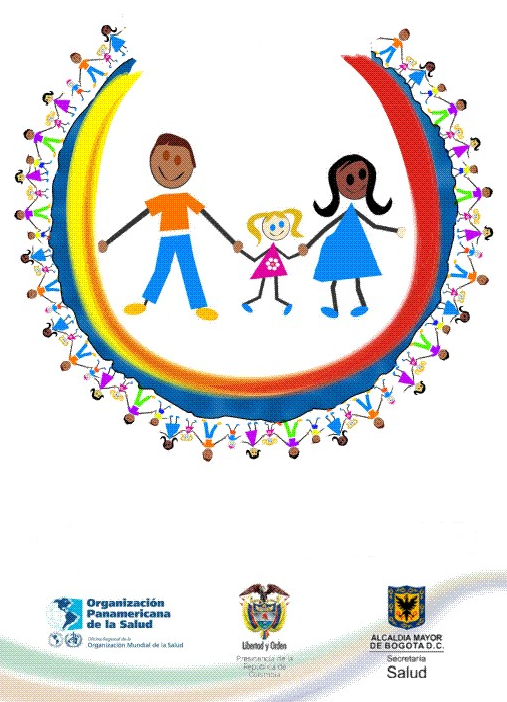 Propuesta de Trabajo Año 2014
TEMAS DE ACTUALIZACION
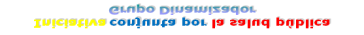 ALIANZA POR LA SALUD PÚBLICA
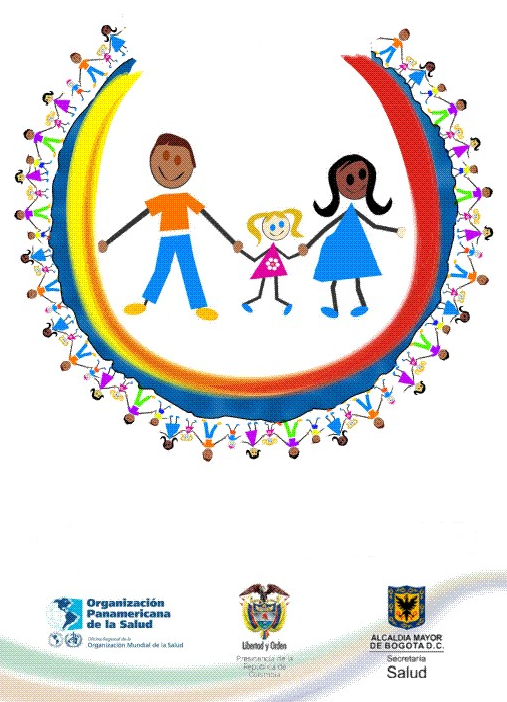 Propuesta de Trabajo Año 2014
CÀTEDRA ITINERANTE
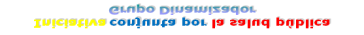 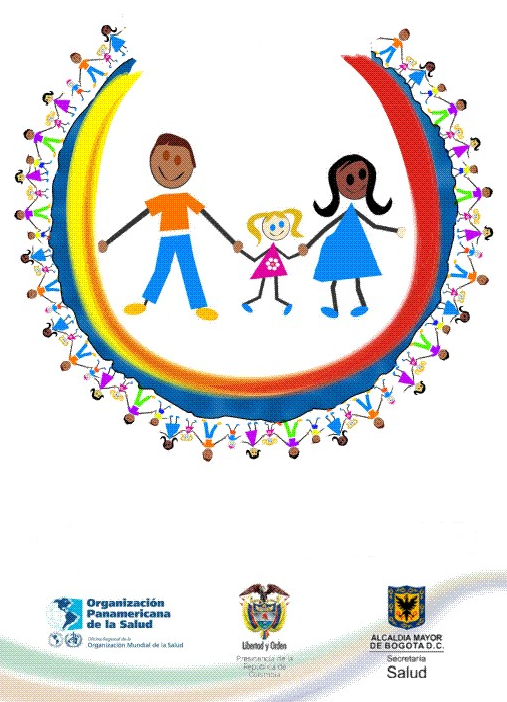 ALIANZA POR LA SALUD PÚBLICA
Muchas gracias…..
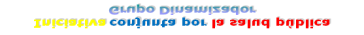